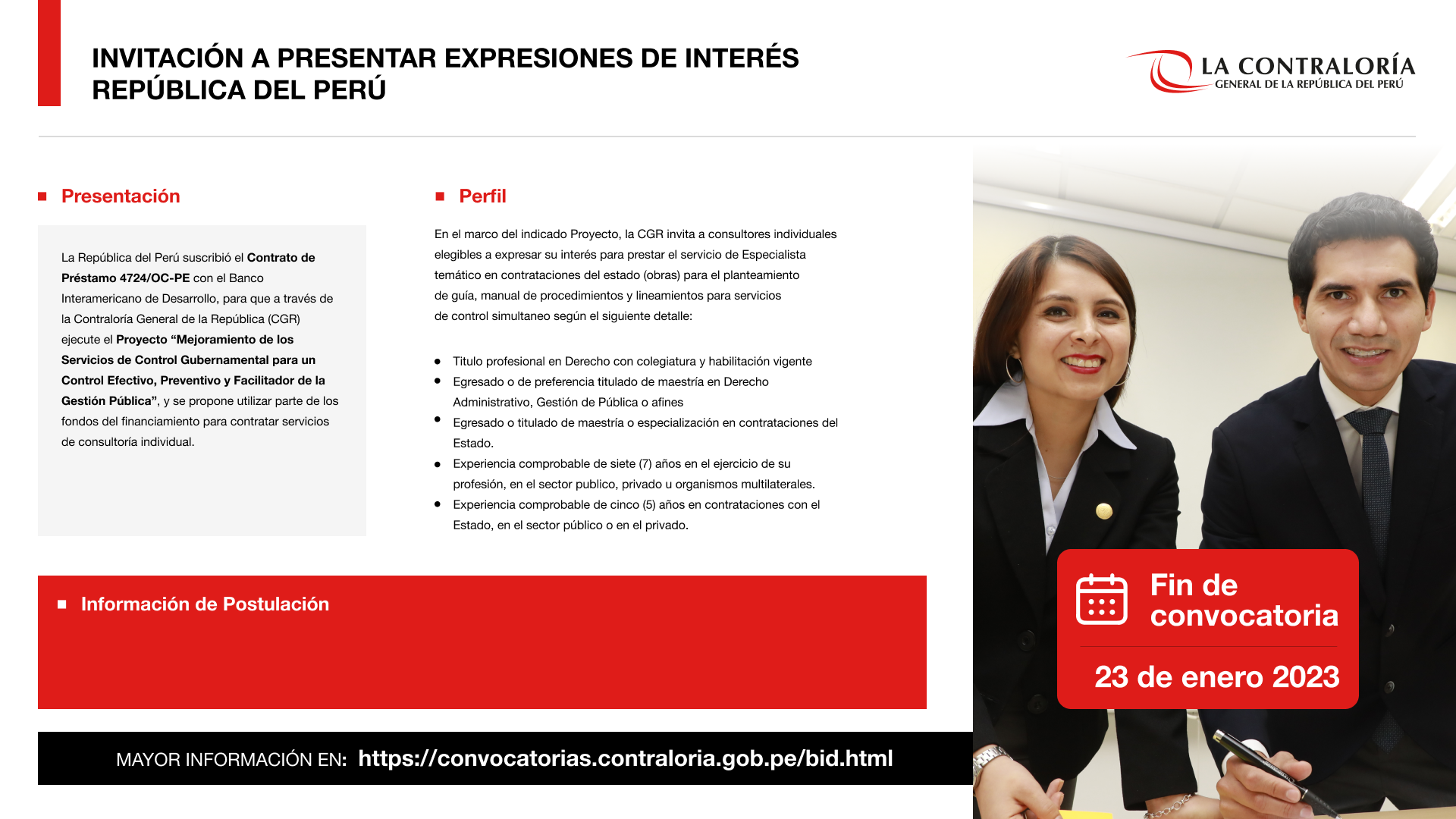 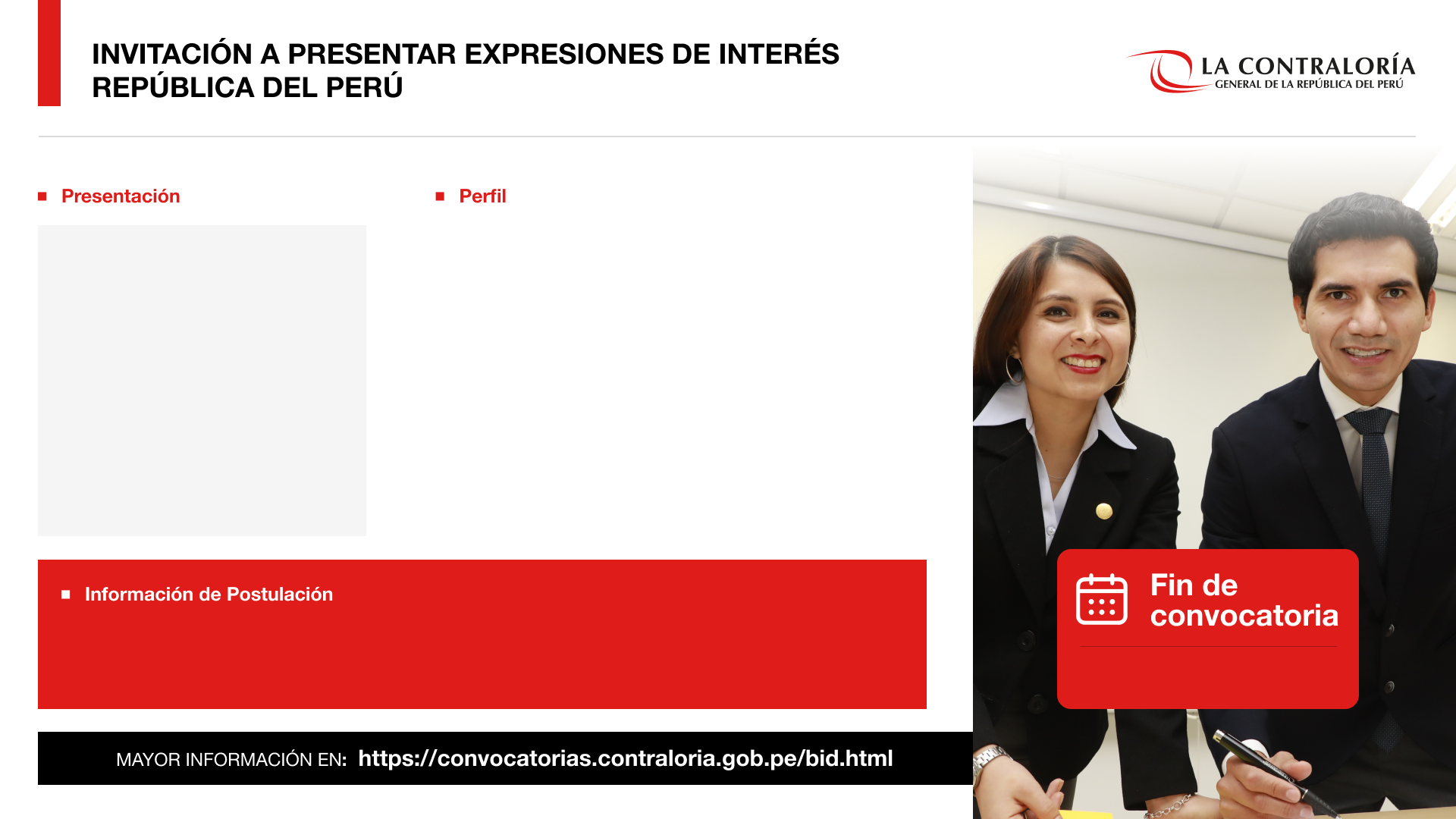 En el marco del indicado Proyecto, la Contraloría invita a consultores individuales con el siguiente perfil:
Profesional titulado en Economía, Ingeniería Económica, Ingeniería Industrial, Ingeniería de Sistemas, Ingeniería Informática, Ingeniero en Computación o afines
Capacitación y/o certificación en Gestión de Proyectos tipo PMP (Project Management Professional) y/o Gobierno de datos y/o Scrum y/o Gestión de la Calidad
Con conocimientos en Proyectos de Inversión Pública
Experiencia laboral mínima de ocho (08) años en el ejercicio de su profesión en el sector privado o público.
Experiencia mínima de seis (06) años comprobable en el sector público o privado en la gestión de proyecto de tecnologías de información o proyectos de inversión como jefe de proyecto, coordinador o líder de proyecto o consultor
Experiencia mínima en la gestión o formulación de un (01) proyecto de inversión pública
Experiencia comprobable de haber participado en al menos dos (02) proyectos de TI
La República del Perú suscribió el Contrato de Préstamo 4724/OC-PE con el Banco Interamericano de Desarrollo, para que a través de la Contraloría General de la República (CGR) ejecute el Proyecto “Mejoramiento de los Servicios de Control Gubernamental para un Control Efectivo, Preventivo y Facilitador de la Gestión Pública”, y se propone utilizar parte de los fondos del financiamiento para contratar servicios de consultor individual para la elaboración del diagnóstico situacional y el planteamiento técnico para la implementación de la Fase 2 del Producto 1.7 del Proyecto BID3.
Los consultores que cumplan con los requisitos mínimos solicitados, podrán enviar sus formularios de “Expresión de Interés” y “CV” a contrataciones.proyectobid3@contraloria.gob.pe, i comprobable de haber participado en al menos dos (02) proyectos de TI ndicando el asunto el nombre de la consultoría.
Se consideran como validas solo aquellas expresiones de interés que se remitan a las direcciones electrónicas señaladas.
07 de febrero